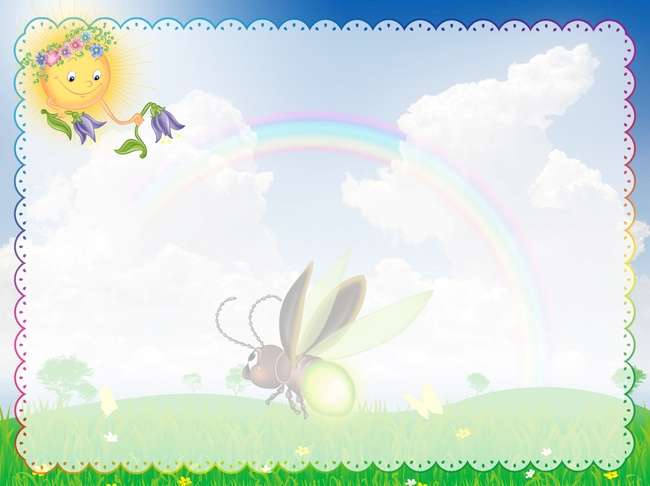 СТАРШАЯ ЛОГОПЕДИЧЕСКАЯ  ГРУППА «СВЕТЛЯЧОК»
Муниципальное бюджетное дошкольное  образовательное учреждение детский сад № 5 «Сказка» Новоургальского городского поселения Верхнебуреинского Муниципального района Хабаровского края






2022 год
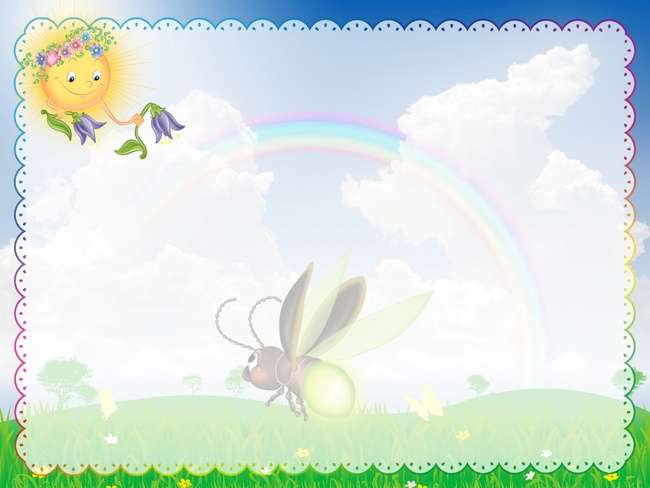 НАШ ДЕВИЗ:
Наша группа светлячки,
Зажигает огоньки! Огоньки в душе ребят,
Шаловливых дошколят. Они не гаснут никогда.
Радость всем несут всегда! Освещают жизни путь,
Не дают с него свернуть!
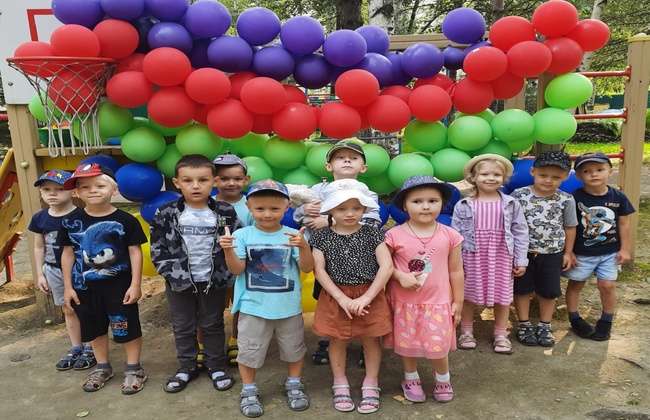 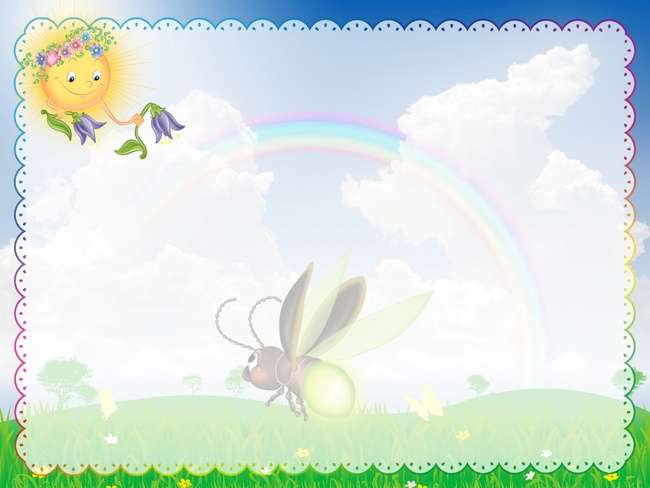 Ценности нашей группы:
дружба;
доброта;
сопереживание;
ответственность;
толерантность;
честность;
милосердие;
искренность.
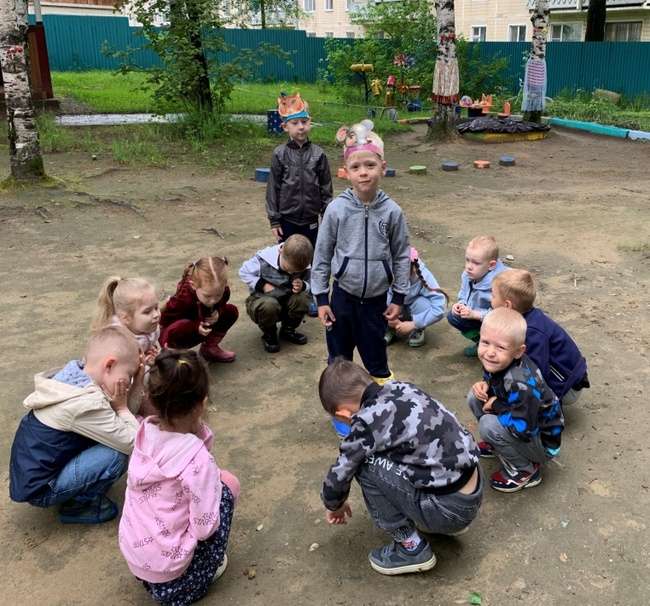 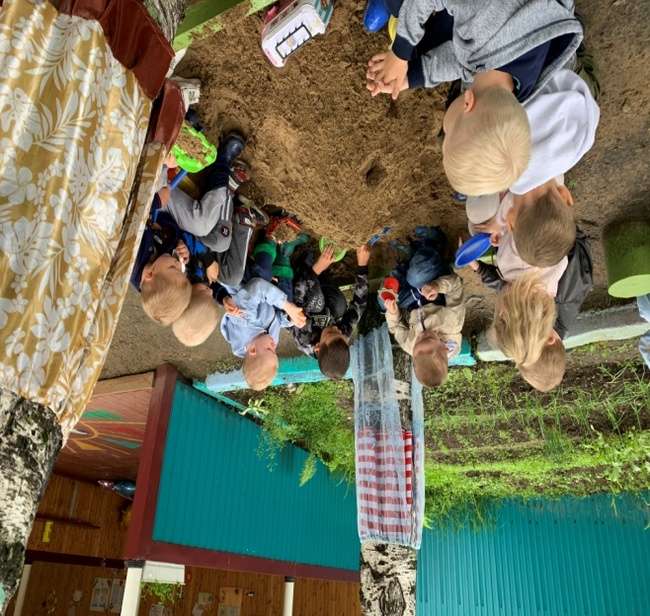 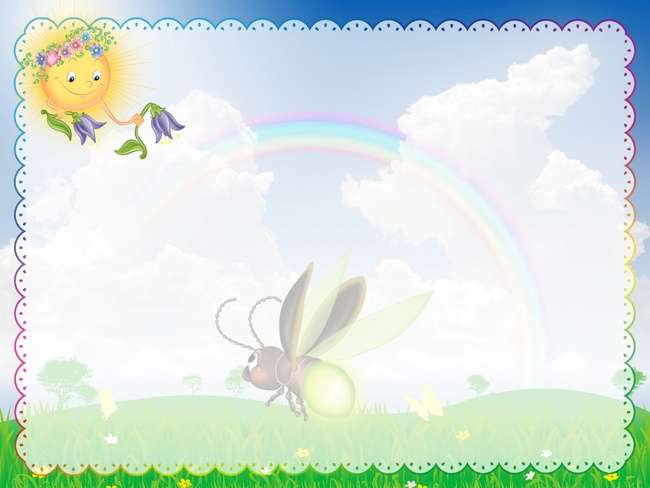 У нас можно:
Играть
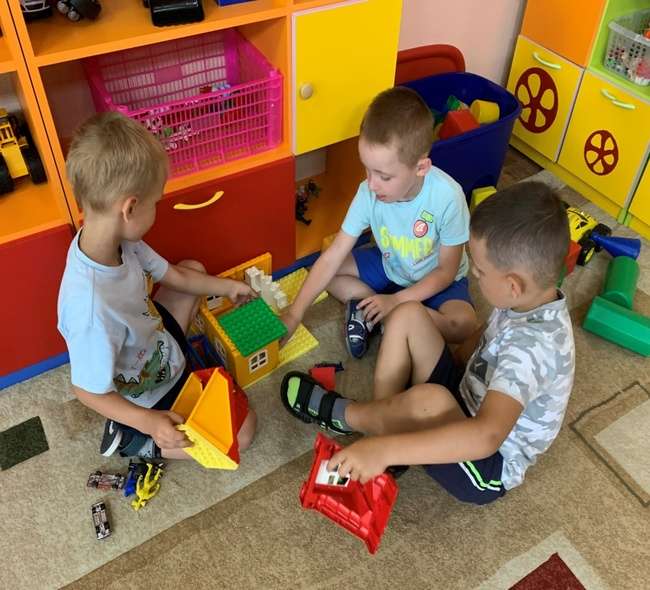 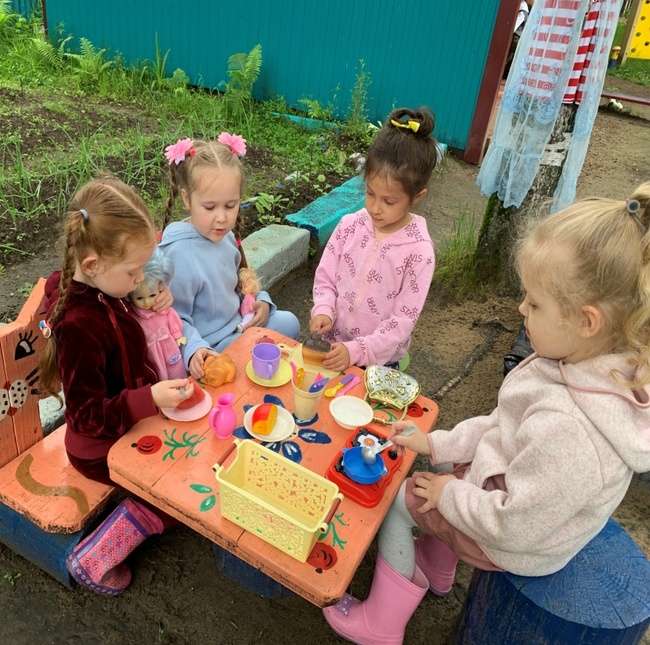 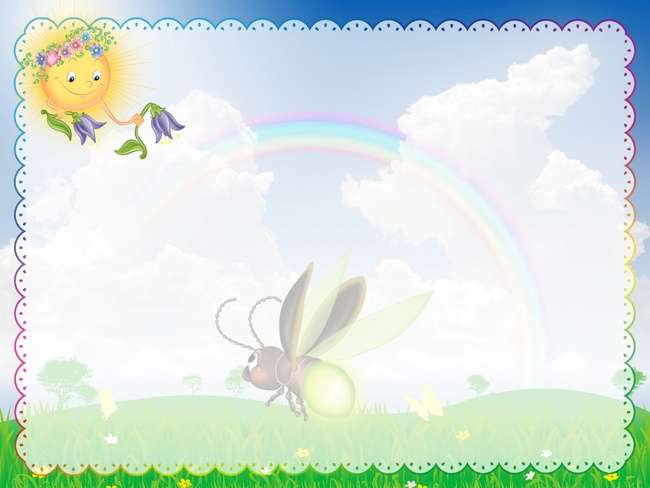 Учиться
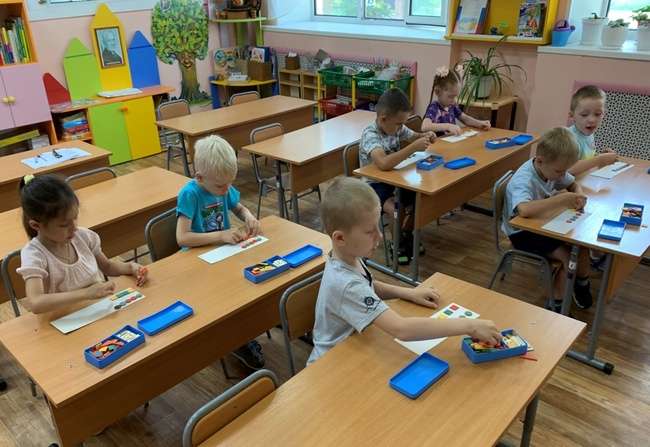 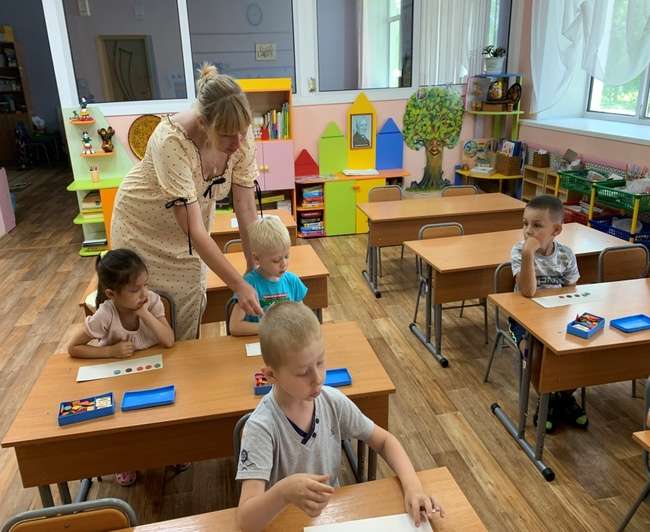 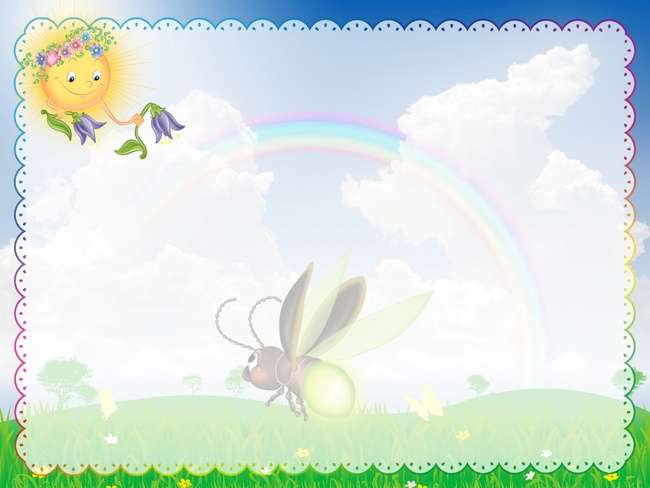 Трудиться
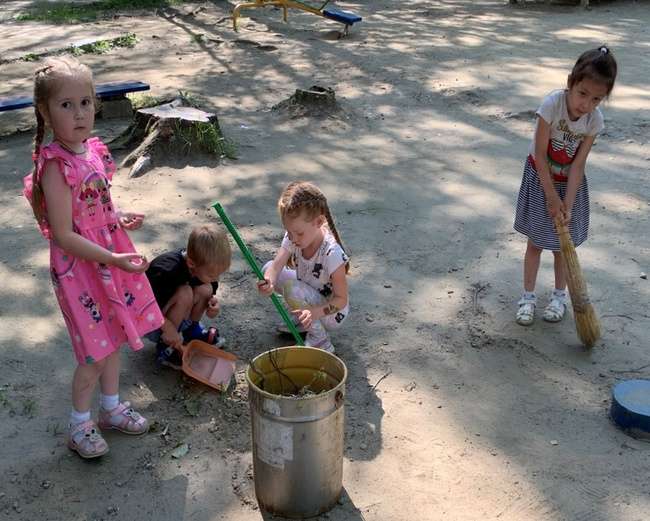 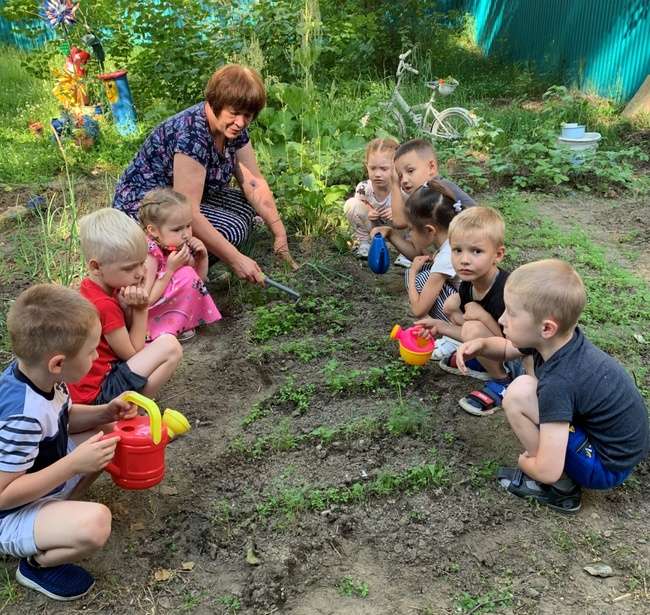 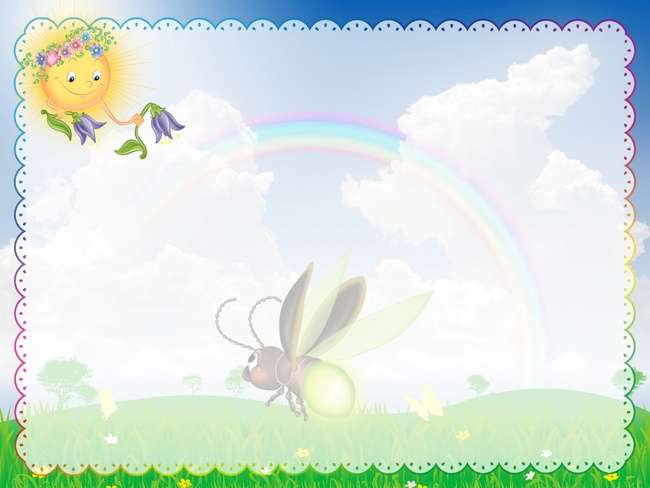 Творить
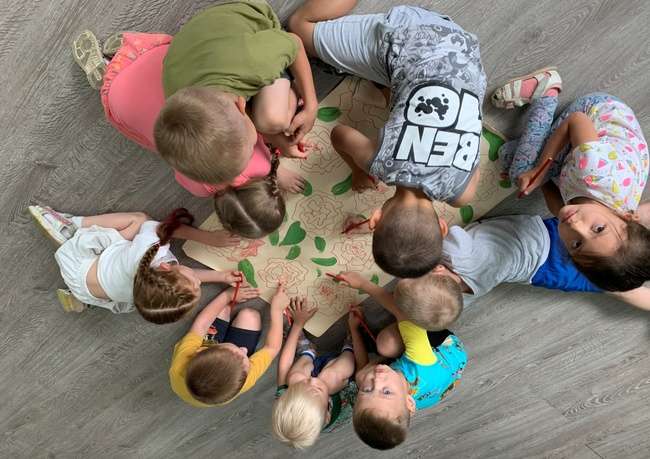 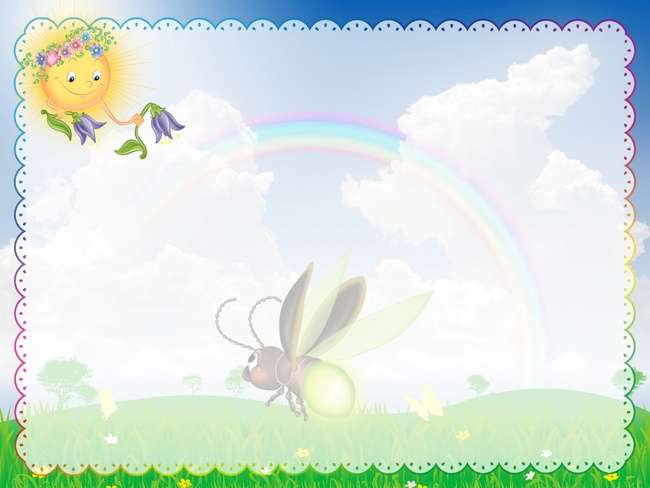 Веселиться
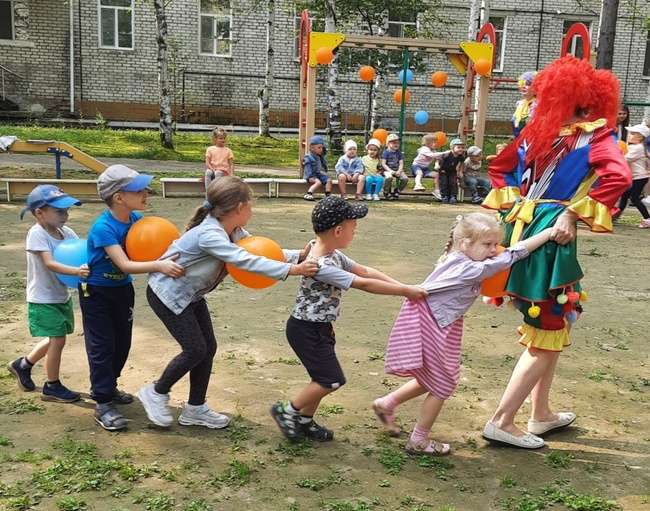 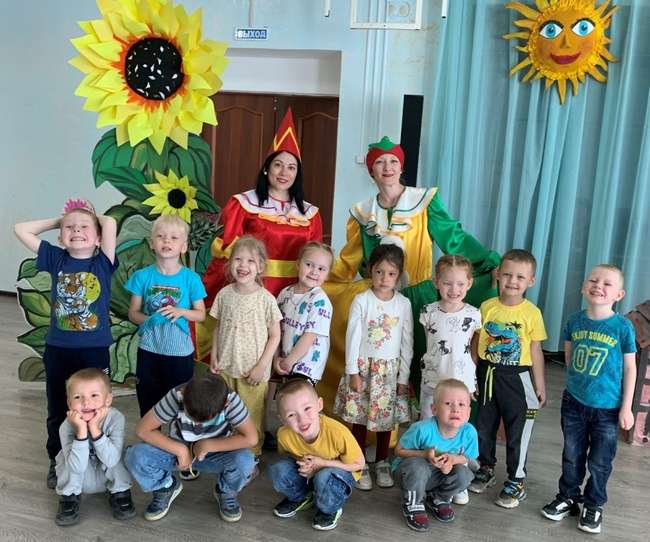 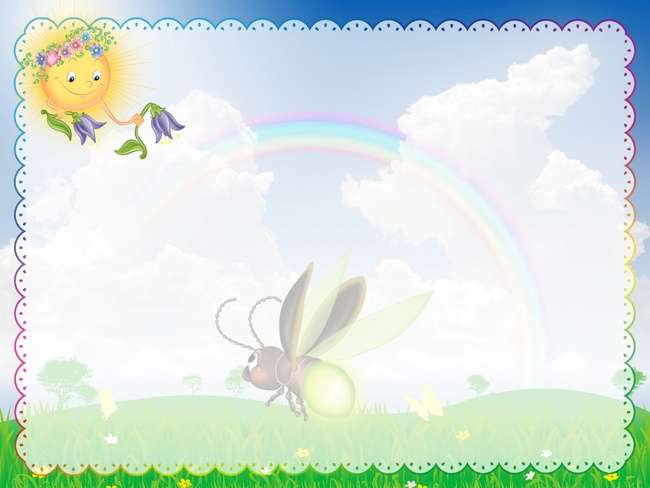 Правильно питаться
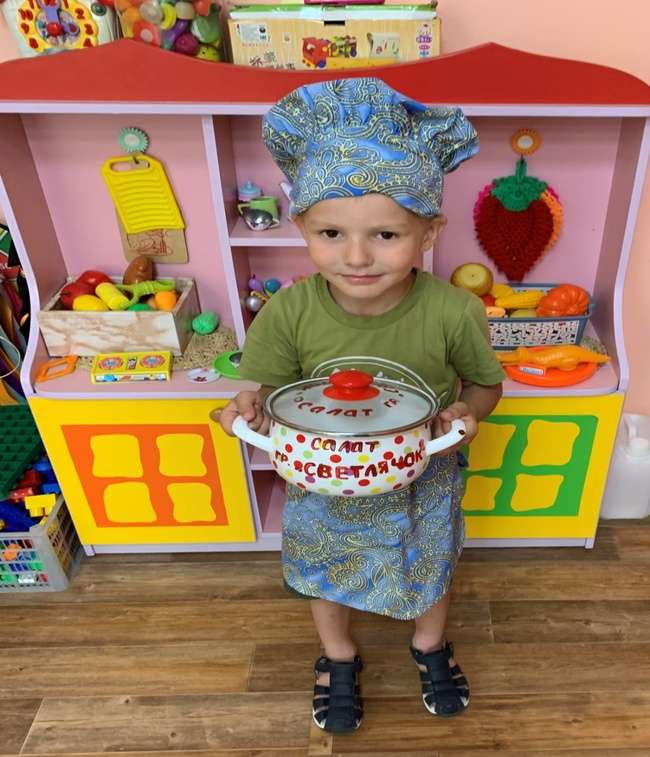 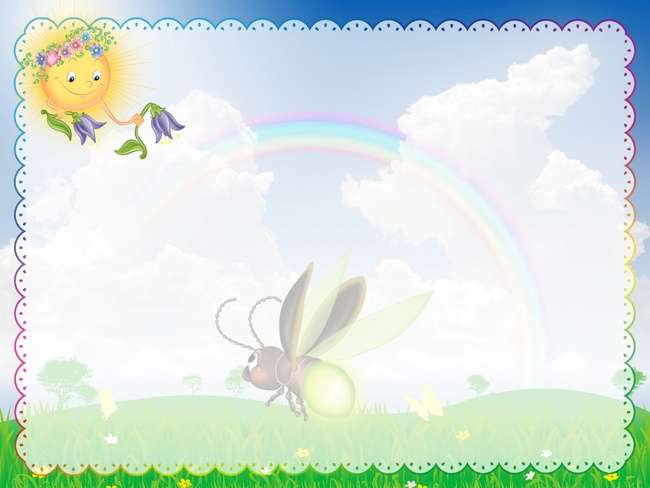 Спортом заниматься
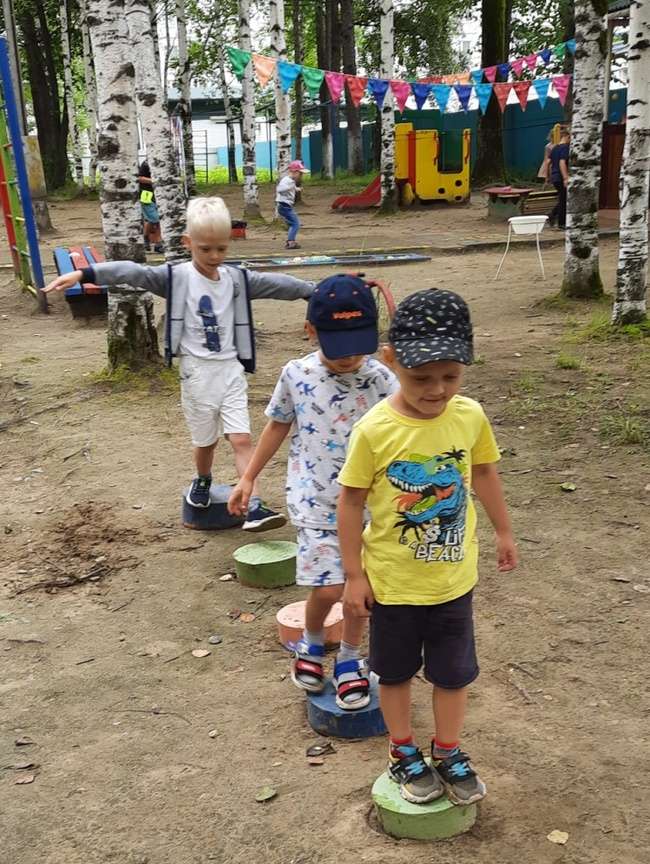 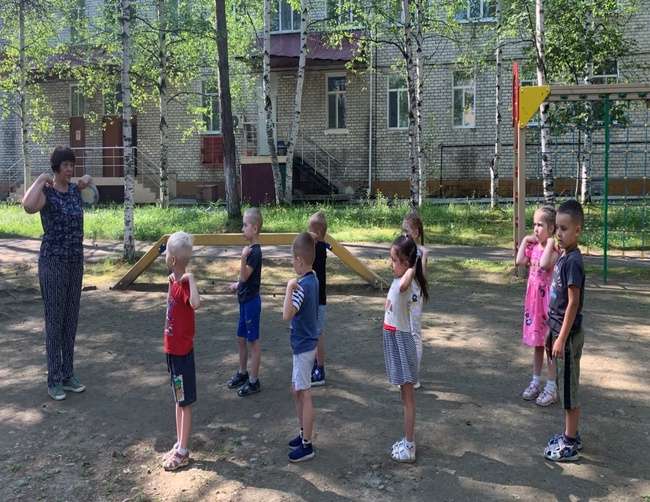 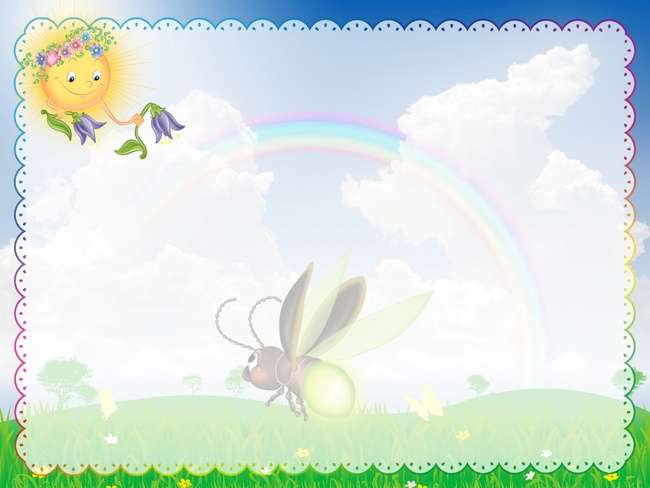 Дружно закаляться
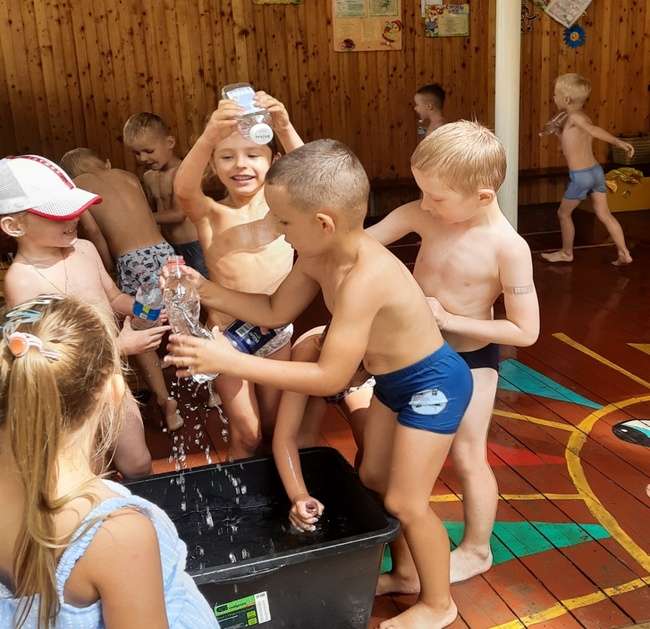 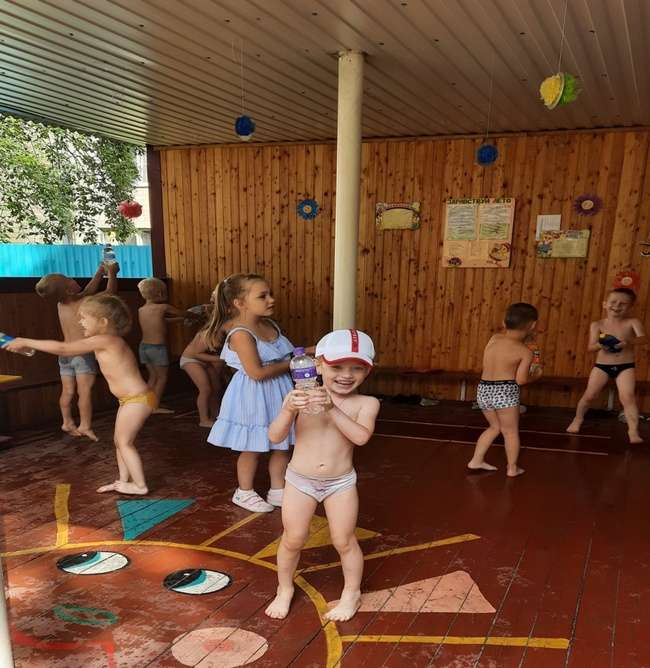 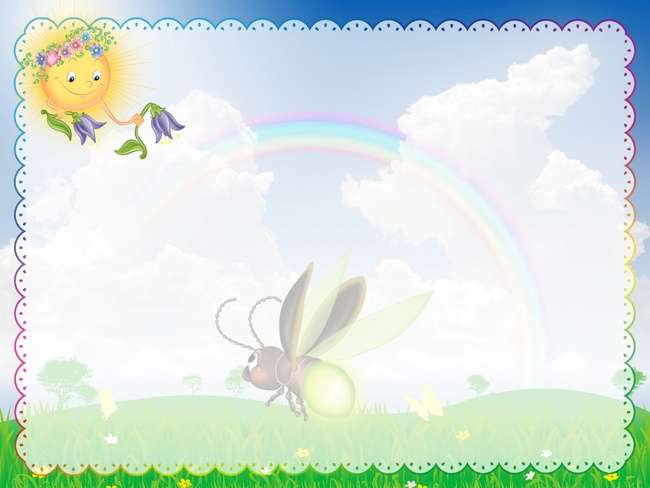 Спасибо за внимание!
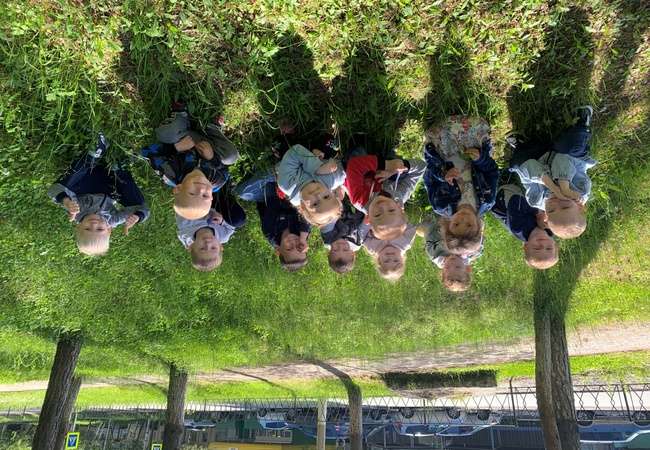